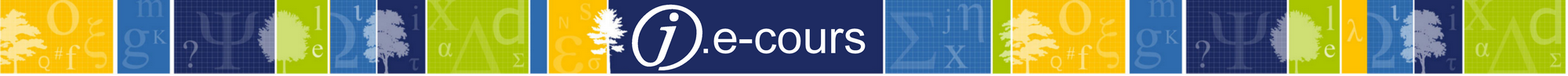 AlgoLiens : un nouveau service de "détection d'absence de liens 5XX, 60X 7XX dans les notices" pour les catalogueurs du Sudoc
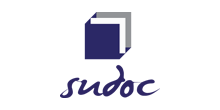 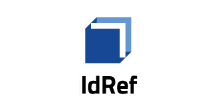 Description
Formation pour la prise en main d'AlgoLiens, générateur de rapports d’absence de liens dans les zones de lien du Sudoc
Public
Correspondant Autorité
Correspondant catalogage
Coordinateur Sudoc
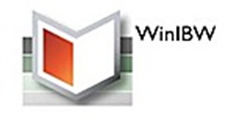 Intervenants
François Mistral, responsable IdRef-Autorités
modérateur : Raphaëlle Poveda, service formation et documentation
La formation débutera à 11h, merci de votre patience…Attention : La session sera enregistrée afin d'être diffusée sur notre plateforme d'autoformation http://moodle.abes.fr.En rejoignant cette session, vous consentez à ces enregistrements.
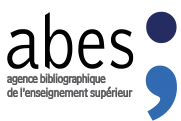 plan
Le contexte
L’algorithme 
Générer un rapport dynamique
Engager un chantier de correction
RAppel du contexte
Qualité du catalogue
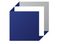 Approcher la notion de qualité du catalogue par les autorités et les liens.


Compléter la boite à outils des catalogueurs.
[Speaker Notes: Approcher le Sudoc quant à la qualité globale et particulière, c’est ambitieux voire inconscient !
Il est presque fou d’énoncer que la ligne d’horizon du Sudoc = l’exhaustivité du signalement


AlgoSudoc, CheckSudoc, etc.]
Les anomalies
Pathologies de liens :
Déficit de liens 
Déficit de notices d’autorité
Mauvais liens
Les traitements
Les thérapeutiques :
Rendre visible les anomalies
Déterminer des corpus pertinents
Engager des chantiers
La force du collectif et de la coordination
L’alliance « Humain + Machine »
[Speaker Notes: CERCLES

Techno d’aide à la décision : Qualinca
Aide mais aussi détection d’anomalies => nouvelles corrections notamment de doublons ou de mauvais liens]
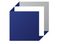 Les enjeux
Exhaustivité du signalement catalographique
Valorisation scientifique de l’IST
Valorisation patrimoniale des BU
Contribution au Web de données liées
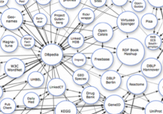 [Speaker Notes: Web de données liées nécessite confiance et en retour fiabilité et enrichissement des liens réalisés]
L’algorithme d’AlgoLiens
AlgoLiens ?
C’est : 
un Web service de génération de rapport d’anomalies sur les zones de liens des notices Sudoc



Ce n’est pas :
une espèce humanoïde originaire du Quadrant Alpha ou Beta, rencontrée dans Star Trek
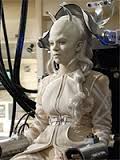 [Speaker Notes: Aujourd’hui AlgoLiens Sudoc,
Demain Calames : réflexion à propos d’AlgoLiens Calames]
Fonctionnement d’AlgoLiens
Un programme scanne toutes les notices bibliographiques et d’autorité du Sudoc modifiées dans la journée et enchaine une série de tests sur les zones de liens :
A 5XX
B 500, 60X et 7XX


4 exceptions :
Notices de RCR
Indexation avec $2mesh ou $2lc
Niveau bibliographique 0
Zones 4XX
[Speaker Notes: AlgoLiens V.2 = les zones 4XX 
+
Vos retours sur l’outil]
Le test / les tests
Le TEST = absence de liens dans une zone de liens

Les TESTS = de nombreux filtres 
Sur les ILN
Sur les RCR
Sur les types de documents
Sur chacune des zones de liens
Sur les blocs A5XX, B60X, B70X, B71X et B72X
Sur les unicas
Sur la date de création de la notice
[Speaker Notes: Pas de test de cohérence des notices.
Volonté de se concentrer sur les liens.]
Générer un rapport dynamique
Principes
La manipulation : une url dans un navigateur
Au préalable, passer des paramètres dans l’url pour personnaliser la requête

Le résultat : un fichier .csv
À enregistrer en local sur son poste
À modifier comme on veut (tri..)
Pour servir de feuille de route pour des corrections à faire dans WinIBW / IdRef
Exemple d’un rapport dynamique (1/3)
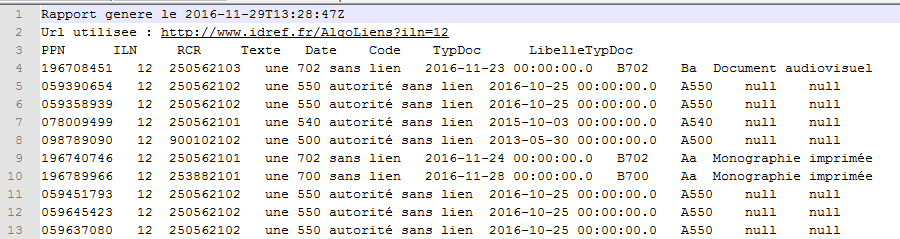 Exemple d’un rapport dynamique (2/3)
Date et heure de génération du rapport dynamique
url de génération du rapport dynamique
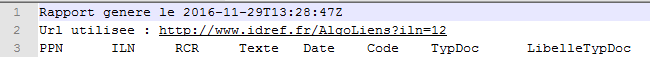 Intitulés des colonnes
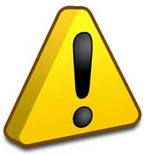 Un rapport a une durée de vie de 24h car le programme d’analyse des données du Sudoc tourne chaque nuit.
Exemple d’un rapport dynamique (3/3)
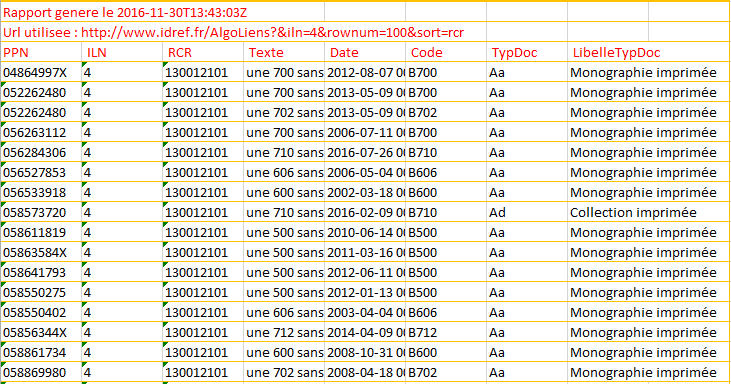 Le rapport dynamique peut être retravaillé dans un tableur :
ajout / suppression de colonnes
tri
mise en forme…
Comprendre le fonctionnement du webservice AlgoLiens
Appeler le WS par url					http://www.idref.fr/AlgoLiens?

À compléter par des paramètres
rechercher par zones de liens &code=
rechercher à partir d’un jour &date=
rechercher par type de document &typdoc=
rechercher les notices d’un établissement  &iln= ou &rcr=
rechercher les unicas &unica=rcr ou &unica=iln 

Exemple
http://www.idref.fr/AlgoLiens?&code=xxx&date=xxxxxxxx&typdoc=Xx&iln=x&unica=rcr
Le manuel
Se reporter à la documentation : http://documentation.abes.fr/sudoc/manuels/controle_bibliographique/algoliens/index.html
Accessible depuis la page Manuel du GM :
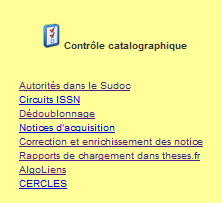 Télécharger le fichier .csv
Le téléchargement du fichier peut se faire différemment selon la configuration de l’ordinateur et du navigateur que vous utilisez.


Attention au « 0……… » liminaire des PPN !
Exemple : Chrome
En bas du navigateur, à gauche et à droite
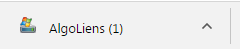 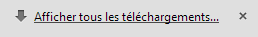 Exemple : Firefox
Un pop-up qui propose le programme grâce auquel on peut ouvrir le fichier .csv
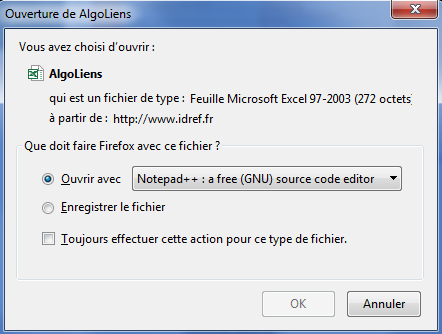 Exemple : Internet Explorer
Un pop-up qui propose le programme grâce auquel on peut ouvrir le fichier .csv
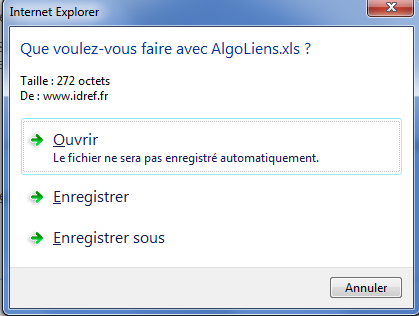 Exemple : Safari
Dans une fenêtre téléchargements, un pop-up
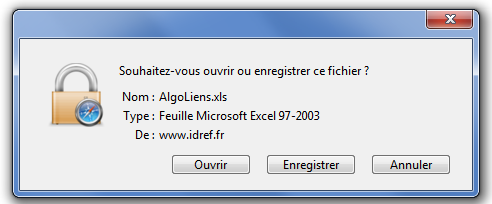 DEMO
Engager un chantier de correctioN
Quelques conseils
Commencez par traiter les anomalies à votre échelle 
votre établissement, 
vos unicas, 
un type de document,
etc.

Quand vous modifiez une notice, ne vous contentez pas de corriger strictement selon le rapport 
relecture globale de la notice
complétude et exactitude des données

Vous pouvez informer l’ABES de l’avancée de vos corrections et nous solliciter pour :
de l’accompagnement technique
de l’accompagnement de service
Ventilation des unicas par ILN
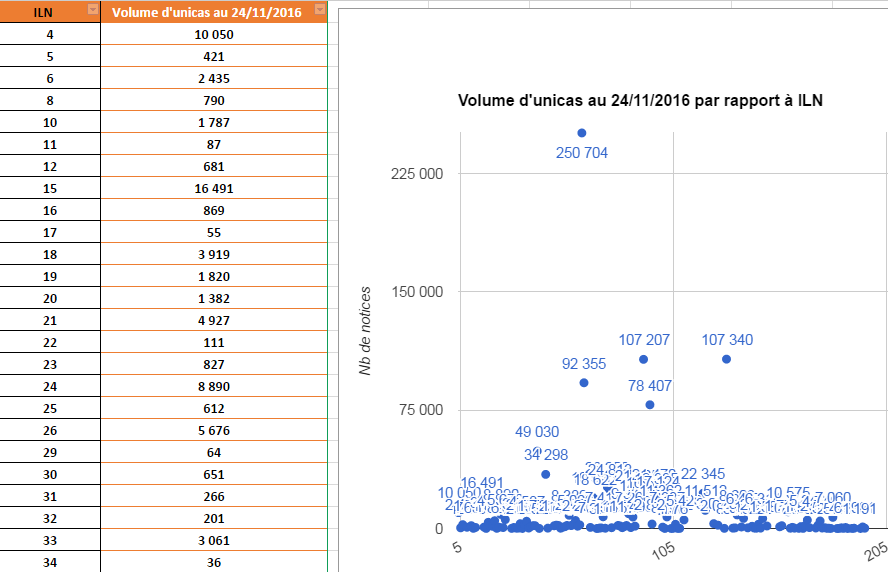 Tableau de bord et visualisation
https://docs.google.com/spreadsheets/d/1Bf1yWmG97Qd3XYm5FVBInxnDBKLD36pdGgySUspHPsk/edit?usp=sharing
[Speaker Notes: Dans la rubrique « rendre visible les anomalies »]
En résumé
Toutes les zones de liens des notices (biblio & autorité) du Sudoc ont vocation à être liées.

Le niveau de qualité du catalogue est une fonction croissante du nombre et de la fiabilité de ces liens.

L’ABES met à disposition des établissements dans un rapport dynamique les listes de PPN concernés et suggère les interventions à faire.

Les rapports dynamiques sont générés à partir d’un webservice AlgoLiens, dont l’url peut être paramétrée.

L’ABES vous laisse libre d’organiser le travail de correction comme vous l’entendez.